Post-Irradiation Testing at Glasgow
R. Bates, C. Buttar, K. Kanisauskas, D. Maneuski
1
ATLAS Strip CMOS Regular Meeting
July 21, 2015
Introduction
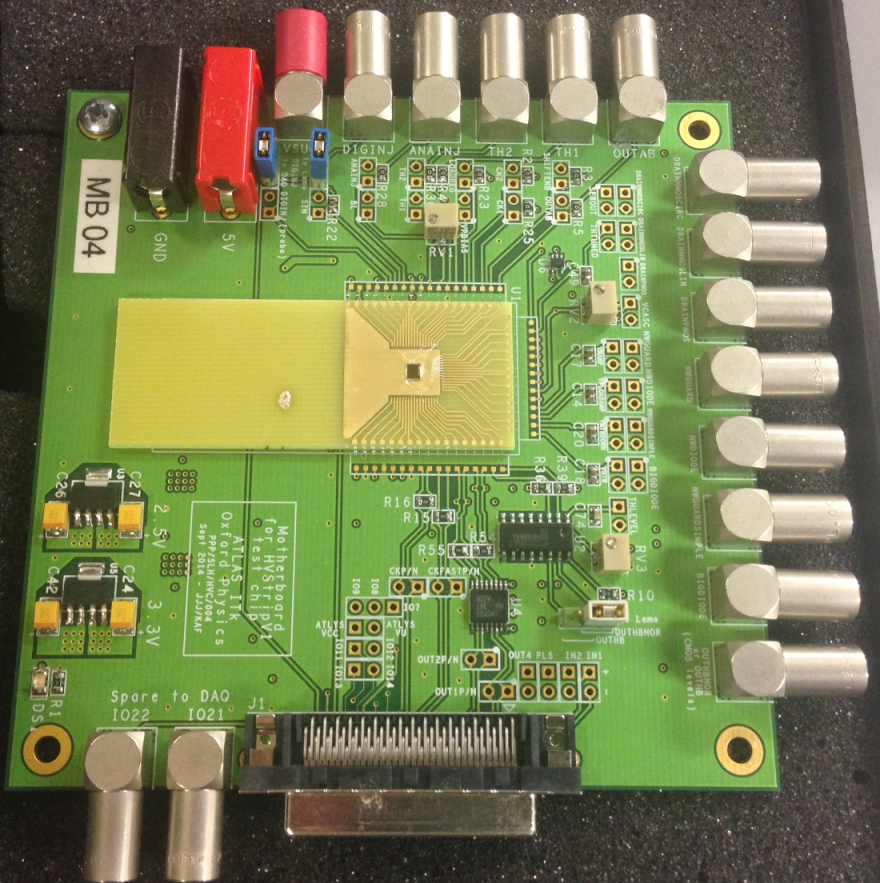 MB04 was irradiated at Birmingham back in January up to 7.64×1014neq/cm2
The chip was annealed for 80min at 60°C at Cambridge
I-V and noise measurements were done on HVStripV1 MB04
In addition, Sr-90 spectra was also observed
2
I-V Measurements
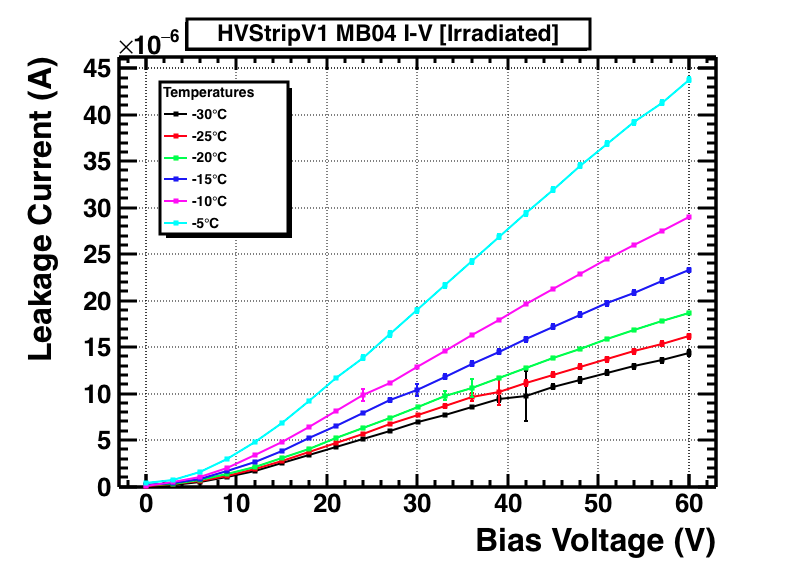 Leakage current measurements as a function of bias voltage were done at several temperatures in the environmental chamber
Bias step was set to 3V and the delay time after each step was 2 min in order to allow the current level to settle down 
1000 data points were acquired at each bias step
≈10-15min were allocated before starting I-V measurement for the chip to reach the temperature
3
Temperature Dependence
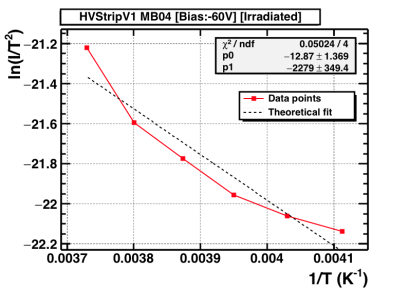 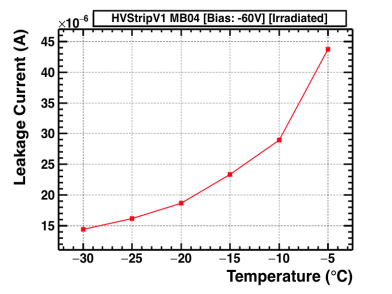 Subset of the I-V data was used to plot leakage current dependence on temperature at constant bias voltage of -60V.
Data points were fitted with I = C × T2 × exp(-Eg/2kT) function
Extracted bandgap from the fit was Eg= 0.39eV, i.e. much lower than that of Si at room temperature (Eg=1.12eV)
Clearly data points do not follow the straight line in ln(I/T2) vs 1/T plot (maybe need to make changes to measurement method?)
4
Noise Measurements (1)
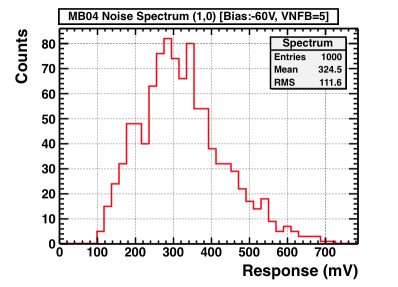 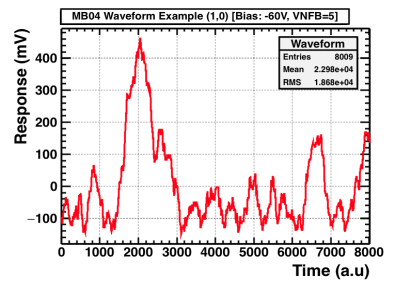 Noise measurements were done at -20°C at -60V, -30V and 0V bias (acquisition of 1000 waveforms per pixel using free trigger)
Relatively large RMS was observed for all the pixels (typical RMS value for non-irradiated chip ≈1.5mV)
However, noticeable improvement was observed when VNFB (feedback resistance) DAC was set to 60 (close to its max value), as it was observed earlier in Cambridge
5
Noise Measurements (2)
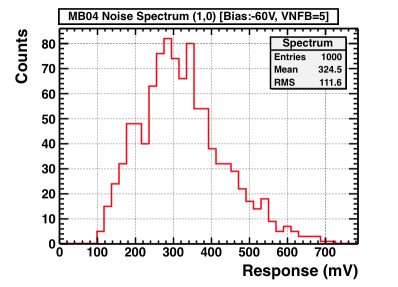 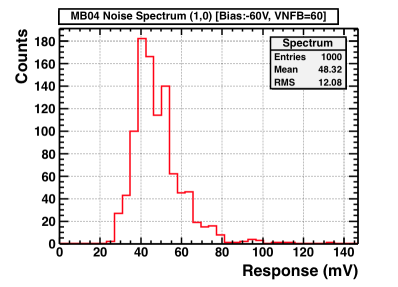 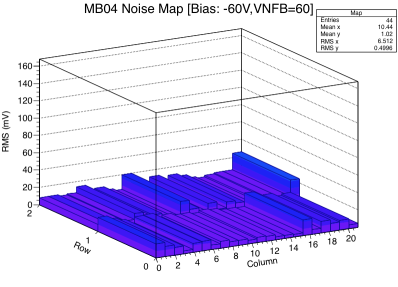 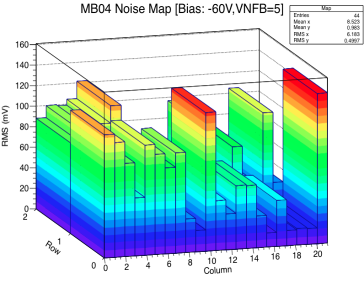 6
Sr-90 Spectra
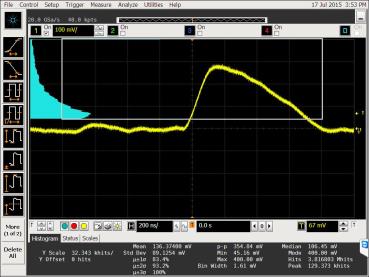 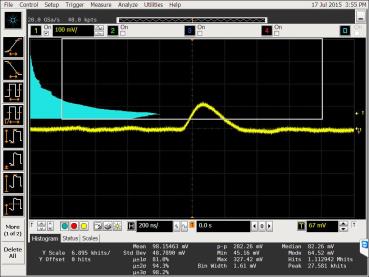 Col 3 Row 0
Col 15 Row 0
Sr-90 spectra was observed at 30V bias (VNFB=60), however, triggering was set only on AmpOut
This gives an indication that the chip is still working
The next step is to set the proper MIP setup and acquire data for a couple of pixels at several bias voltages
7
Backup Slides (1)
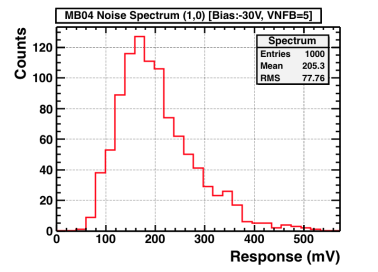 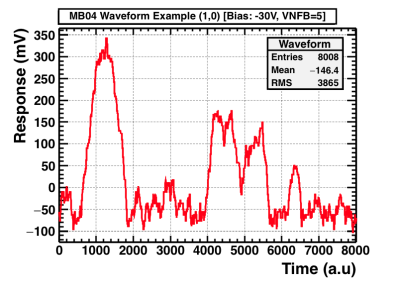 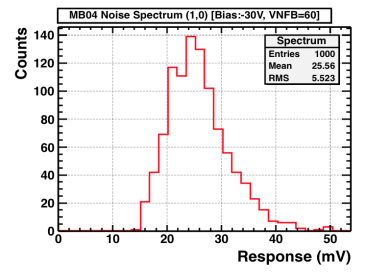 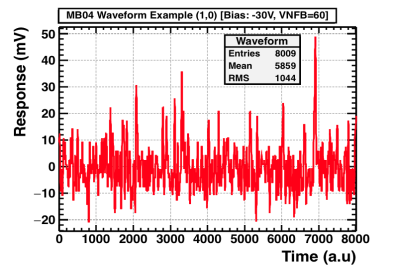 8
Backup Slides (2)
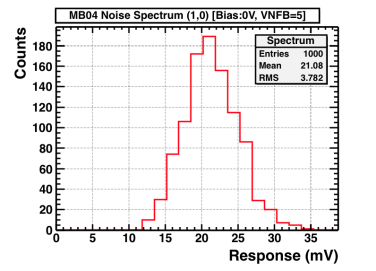 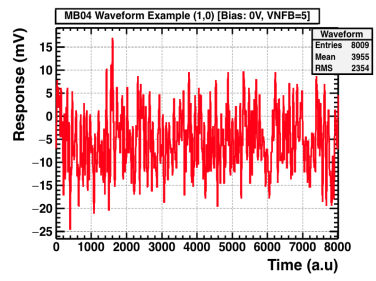 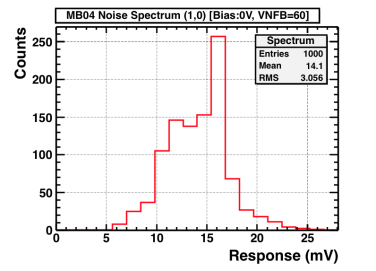 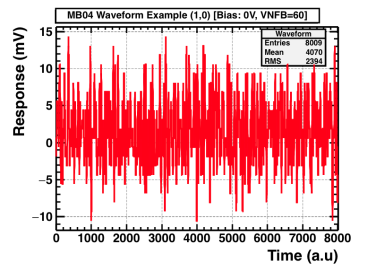 9